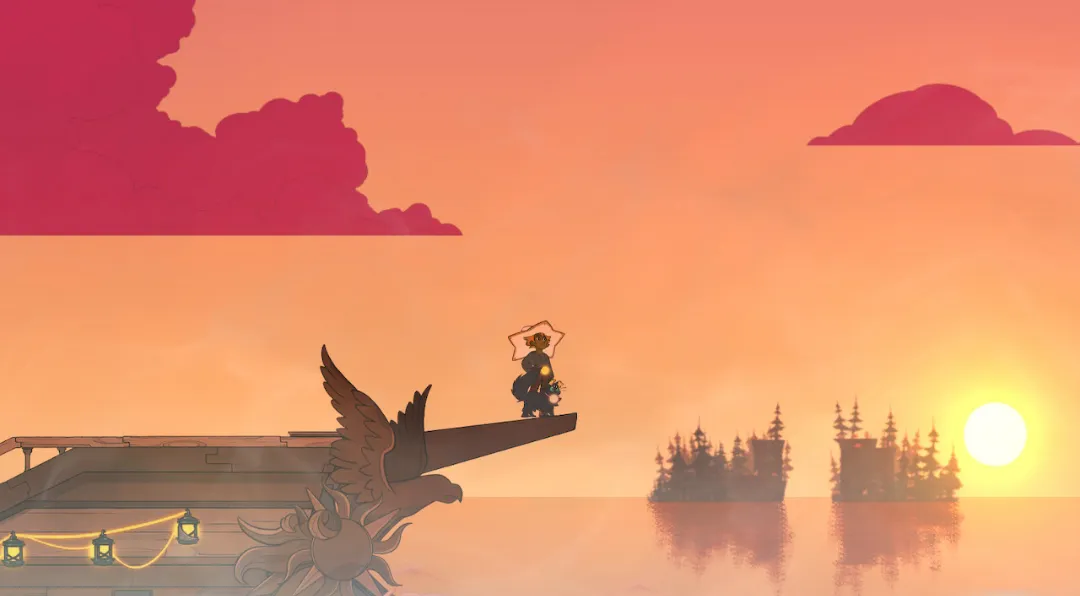 Loss in Video Games
What is Well Played?
Andy Phelps & Mia Consalvo
Early Games were Defined by Loss
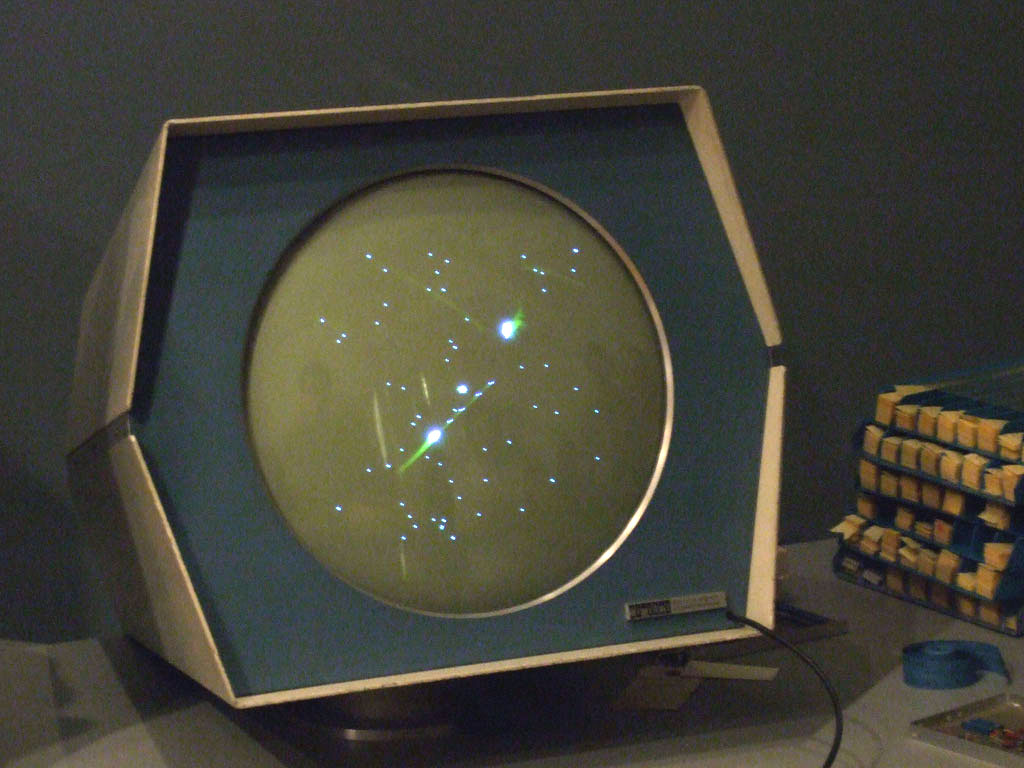 With very early electronic games loss was the ending condition (there was no “winning”)
SpaceWar & Tennis for Two, etc. – winning is simply evasion of loss
In multiplayer you could ‘win’ by lasting longer
Only later did ‘completion’ or ‘win states’ emerge
What is loss? What do we mean?
Quantification and Qualification of Loss
How does this affect us in games?
Obvious first example: Player loss (death)
Often internalized as the players “fault” (i.e. need more skill) but *not always*
Example: EQ and the Griffen
The notion of the “Well Played” game, or a respectable outcome or challenge
Permadeath (i.e. lose it all)  in Diablo Hardcore
Minimization of Loss by Design
”Cozy” Games
Seek to minimize loss and avoid real-world loss (Waszkiewicz and Martyna, 2020)
Seek to minimize competition and potential of player v player attack
Very few (if any) failure states, from actions and agency to materials/generation/world
See Boudreau, Consalvo & Phelps (2025) for recap of terminology and core themes of ”cozy games” as debated amongst players, games press, and games developers.
(“a cozy management game about dying”)
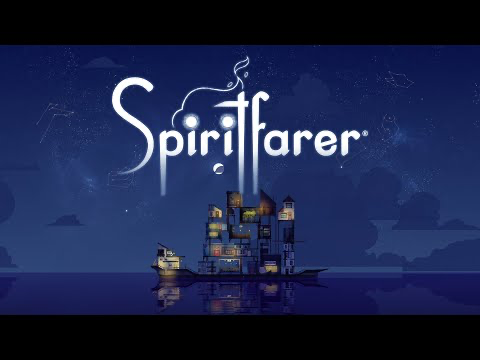 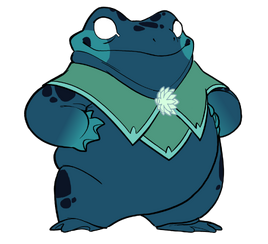 Feeling Cheated: Atul
But one character purposefully leaves the world as their story completes without this ritual, and players feel deeply angered by the lack of procession and the chance to say goodbye, just as we felt the absence of funerals and gatherings as we mourned during Covid (Wagner et al, 2021, Glaser et al, 2024).
Other games render loss not through characters or relationships, but through ruination and nostalgia
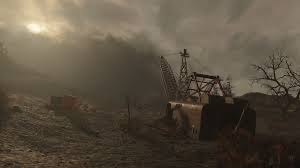 [Speaker Notes: Bowman and Wulf, 2023, Fuchs, 2017]
Games have always had notions of reputational gain and loss
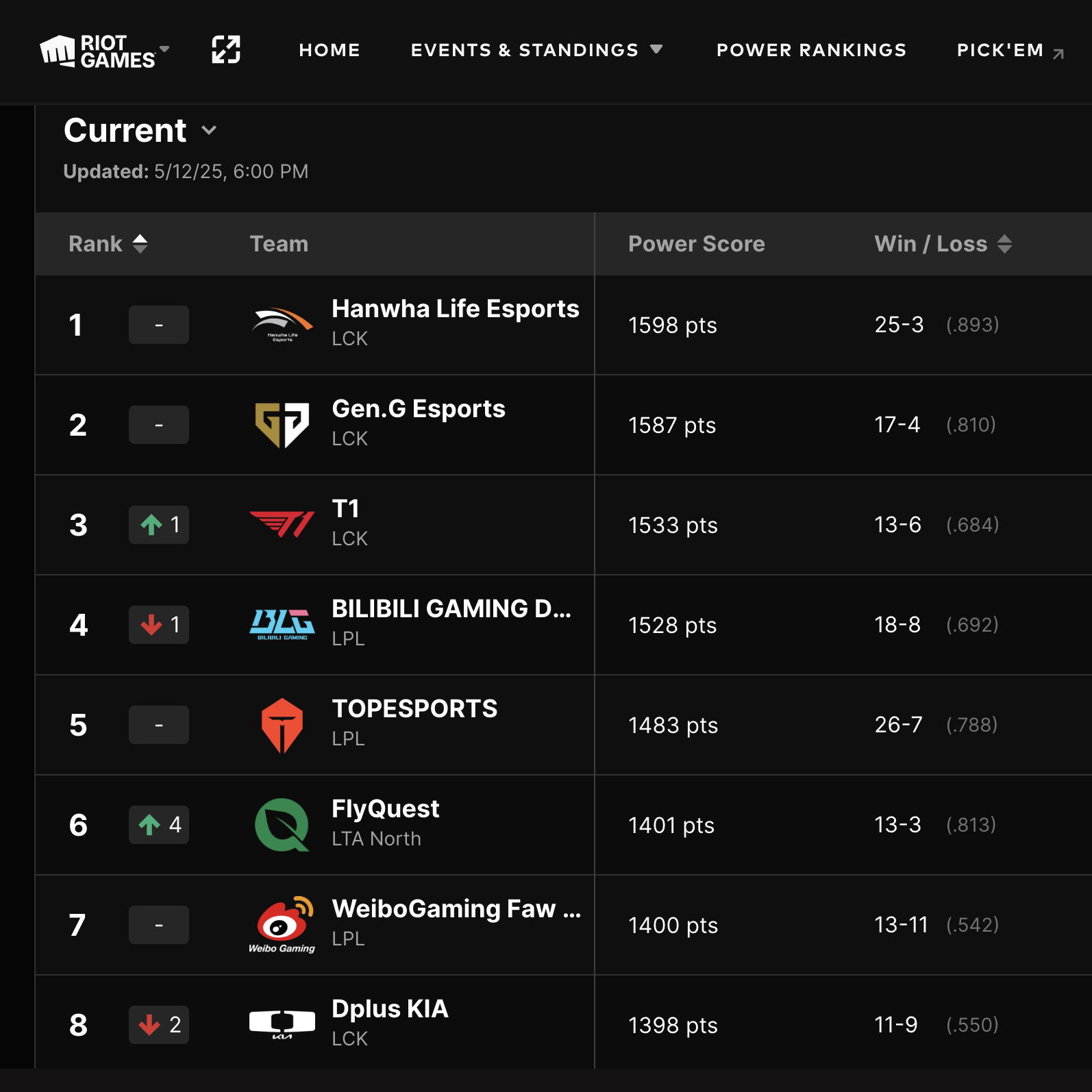 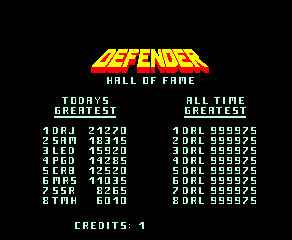 Or render loss through lack of agency (i.e. you can’t fix what’s wrong)
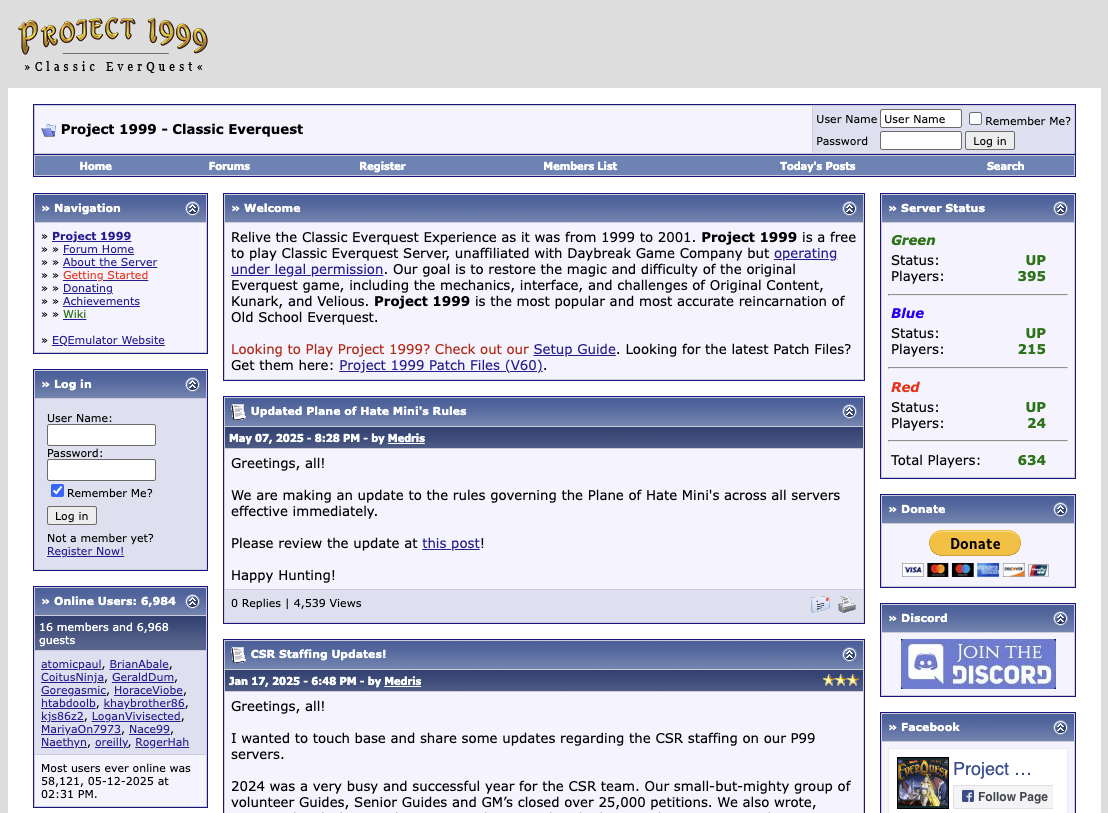 And a slew of other possibilities
Other games depict loss through missing or destroyed items of importance, and even through the modification, updating, re-interpreting, and eventual closure of games, virtual worlds, and live service elements themselves, as well as a variety of other means.
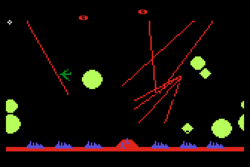 Conclusion: What is ‘Well Played’ ?
Given eventual loss along several different axis, what constitutes the idea of ‘well played’ ? 
In what ways do we evaluate a gameplay experience as having transcended the elements of loss?
Marathon gamer Victor Sandberg played the game for 72 hours, earning an incredible 103,809,990 points. See: Shearer, S. (2013, December 31). Missile commander record holder plays game for nearly 72 hours | the escapist.
Thanks & Questions